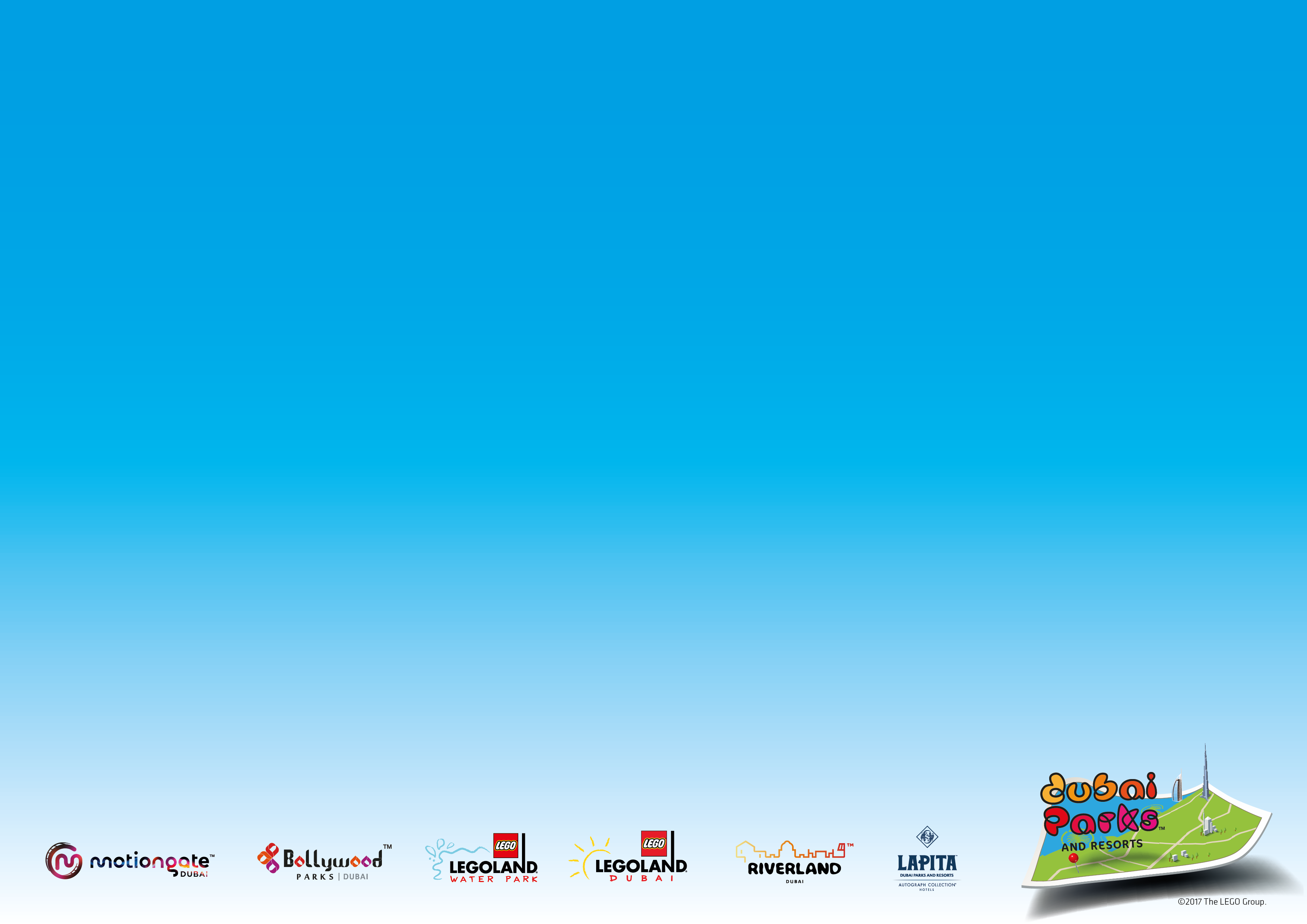 Маршрут Джумейра (Jumeirah Route)
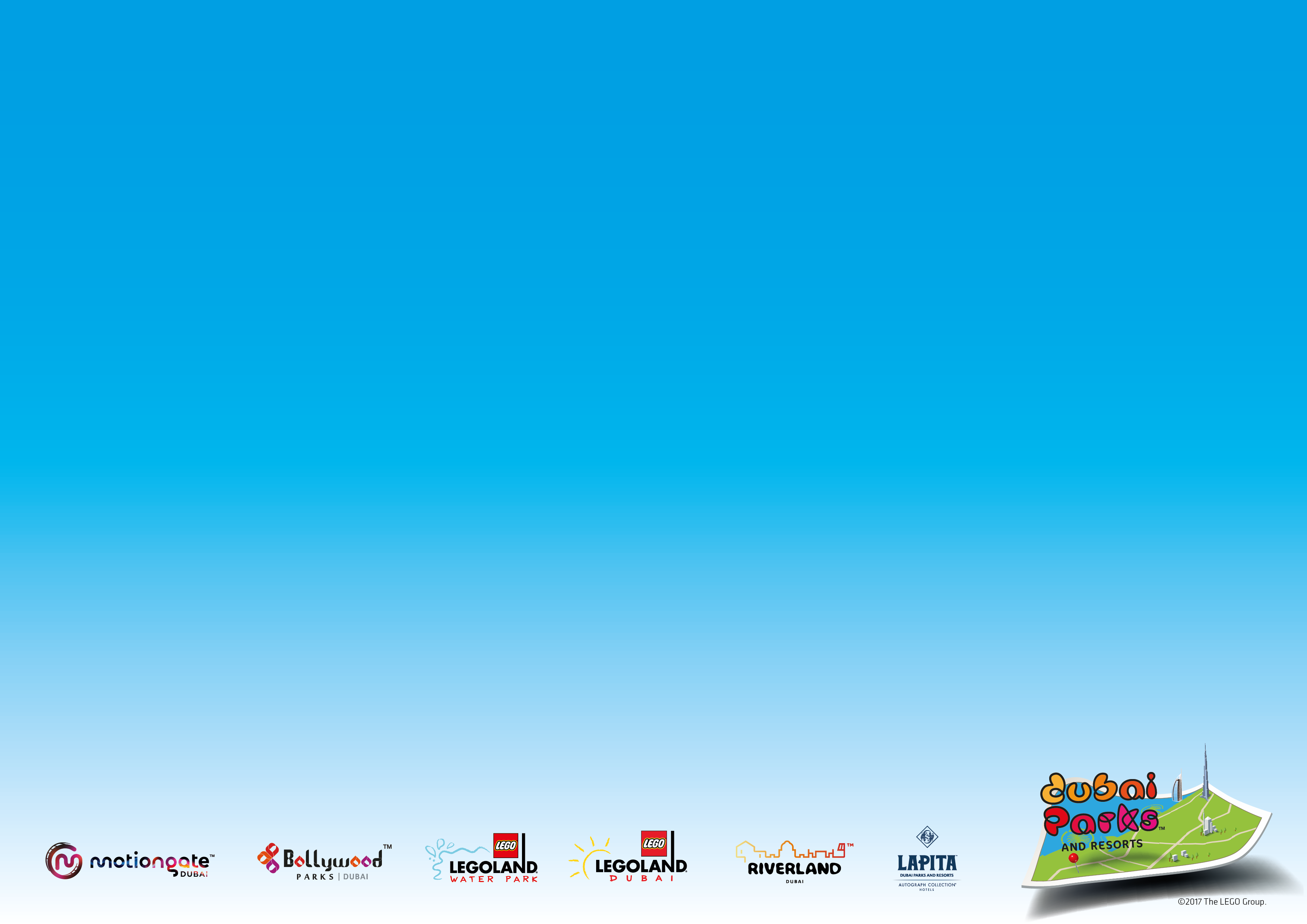 Маршрут Дубай Марина – Барша Хайтс 
(Dubai Marina-Barsha Heights Route)
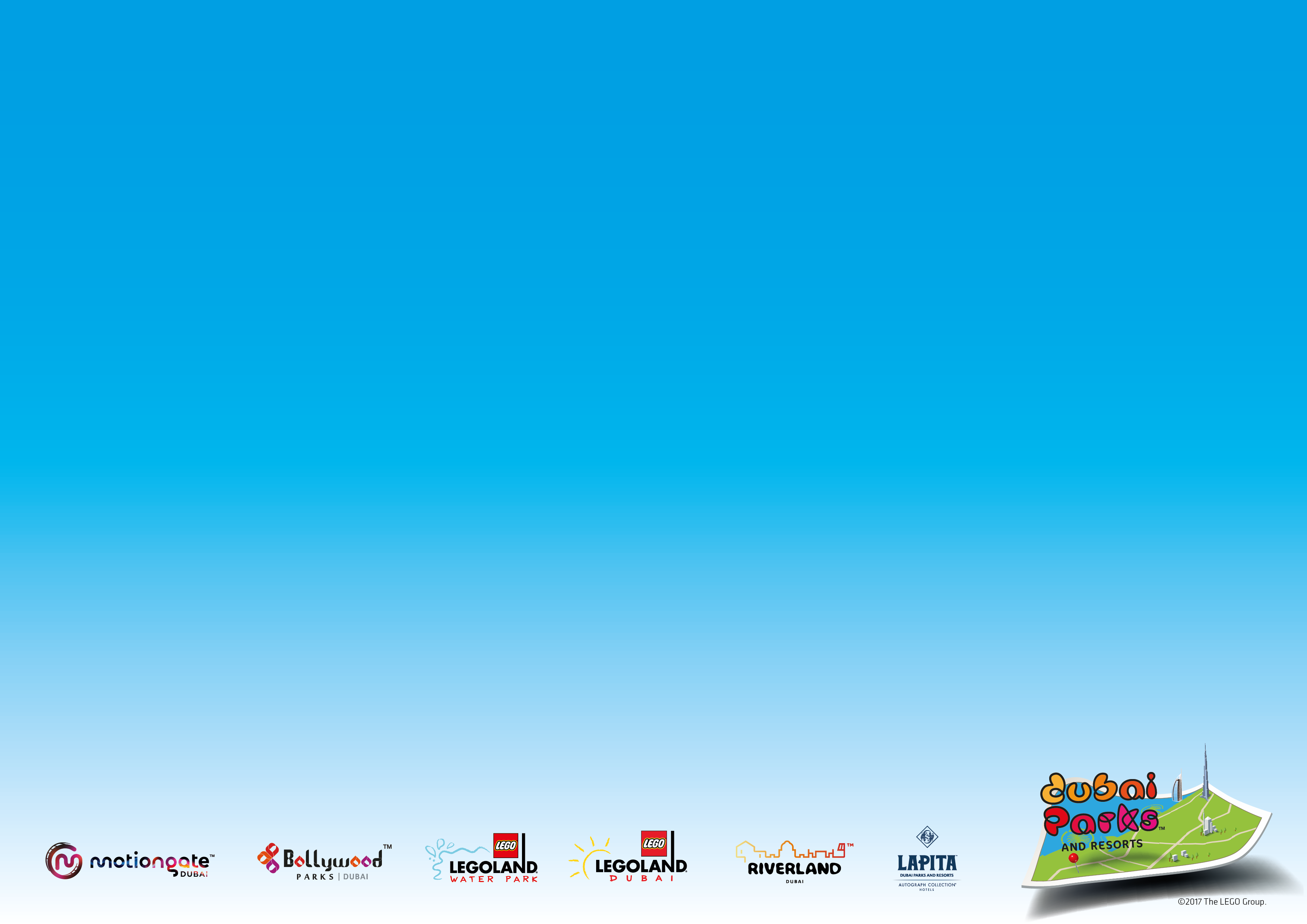 Маршрут Пальма Джумейра (Palm Jumeirah Route)
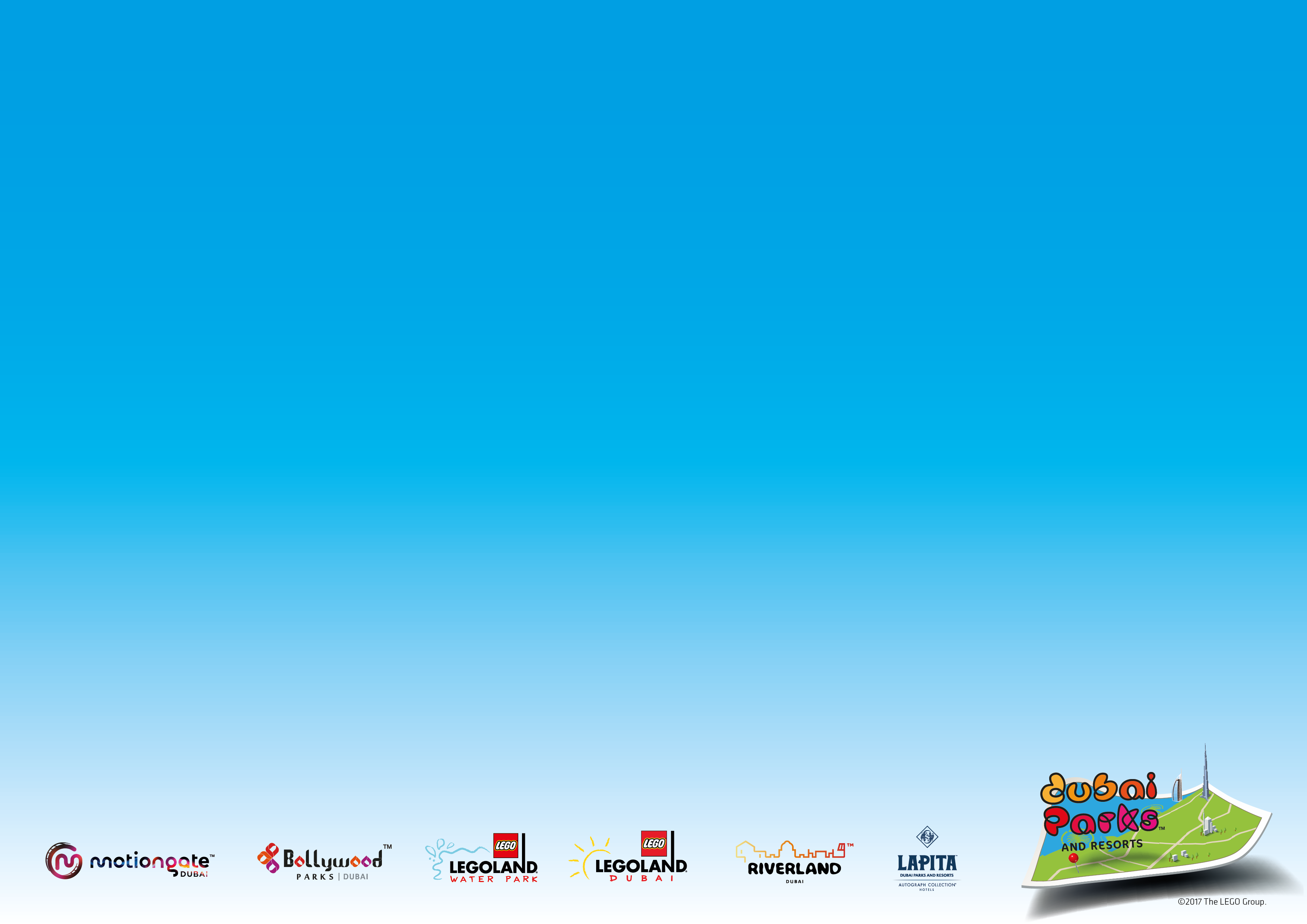 Маршрут Шейх Заед Роуд (Sheikh Zayed Road Route)